文興HOLY童軍社
認識人群 一起遊戲
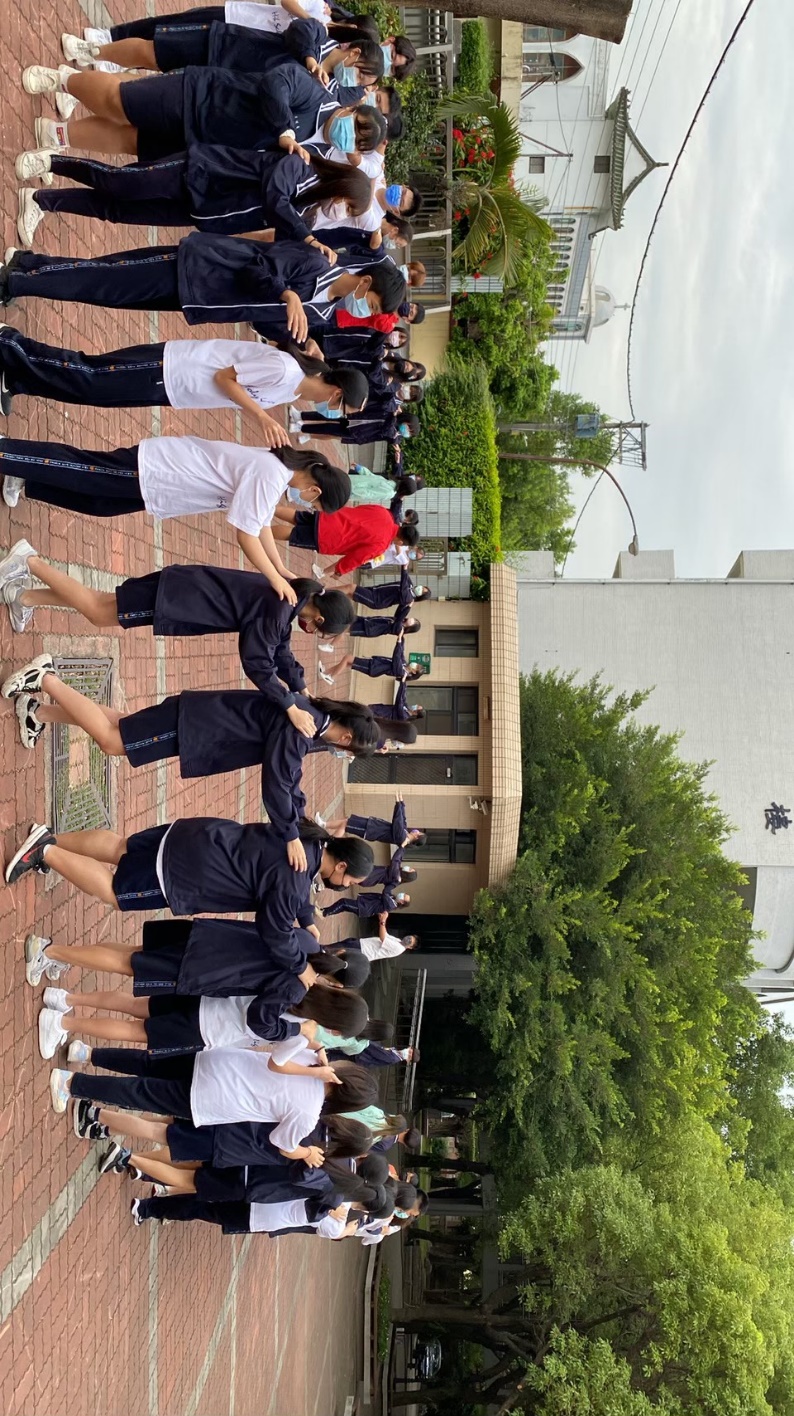 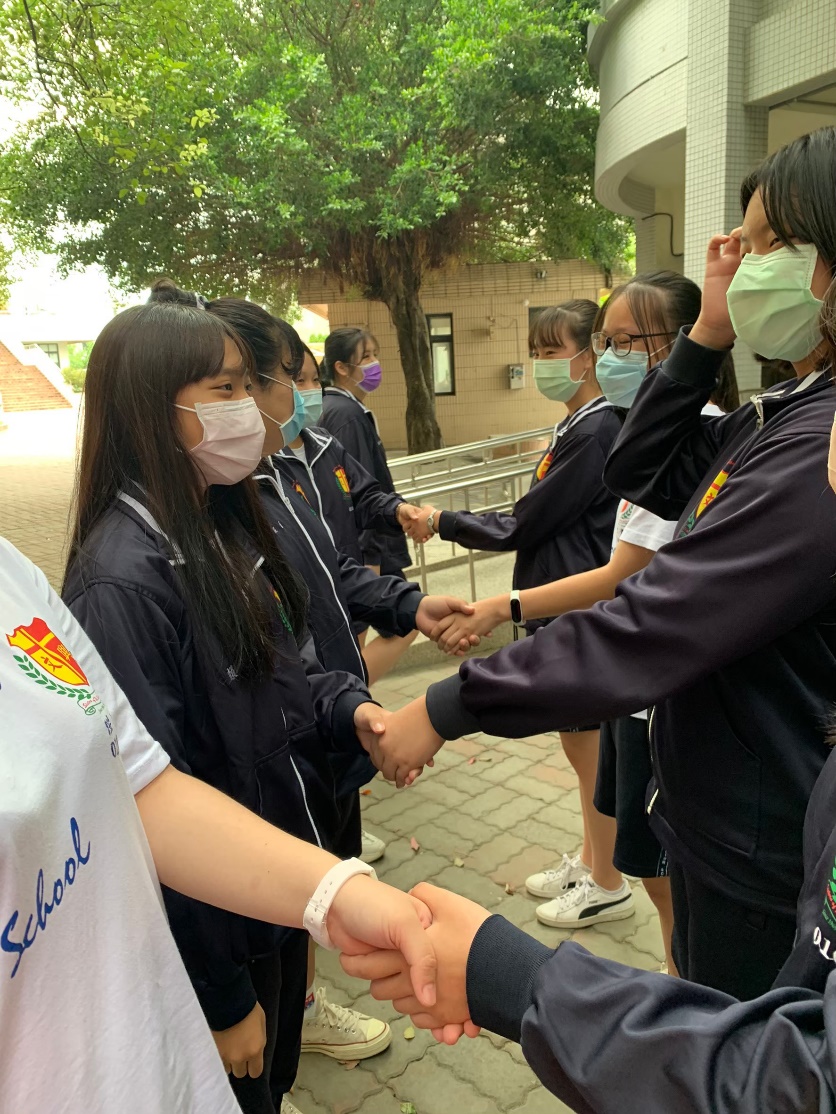 學習各項技能
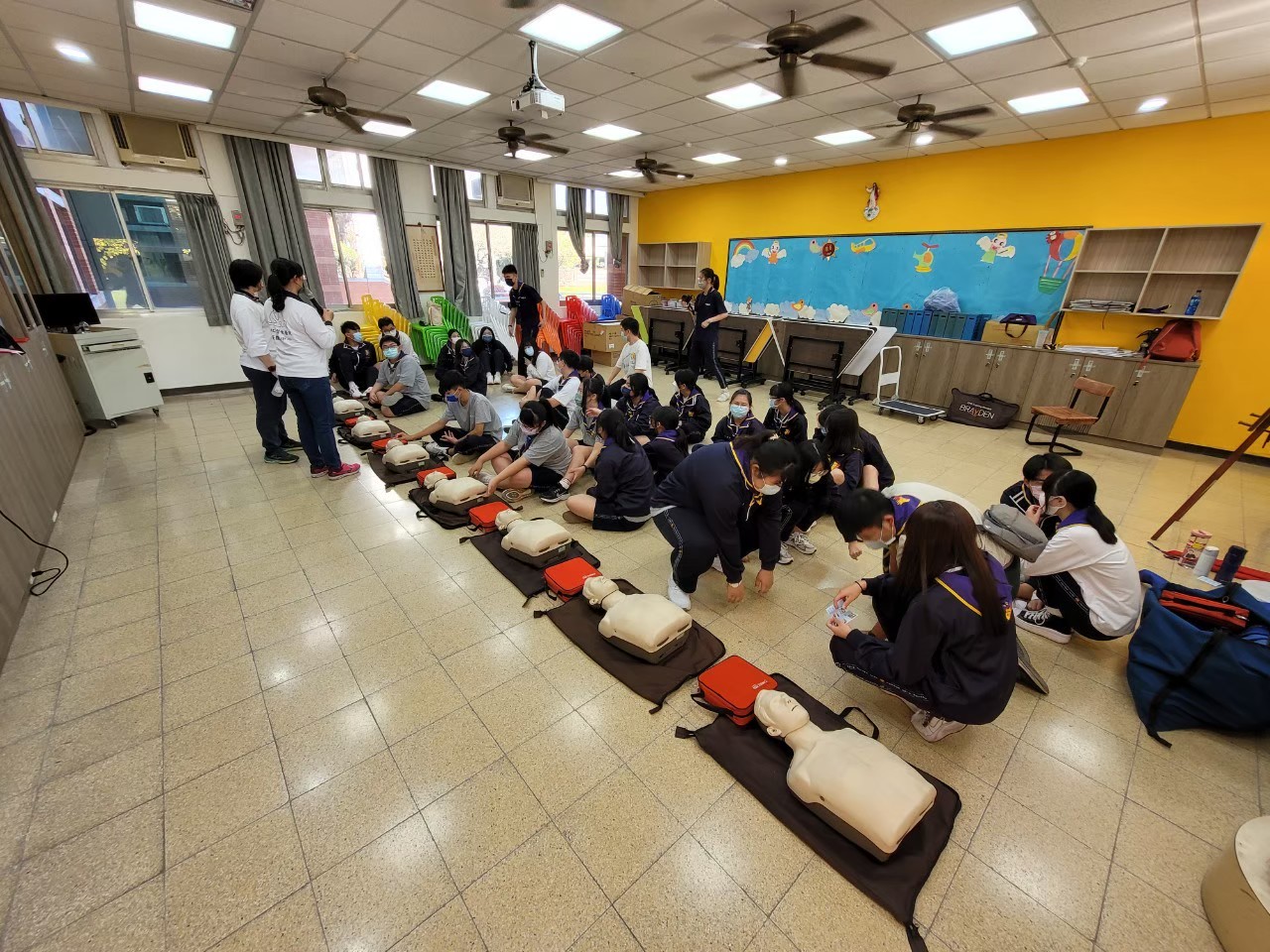 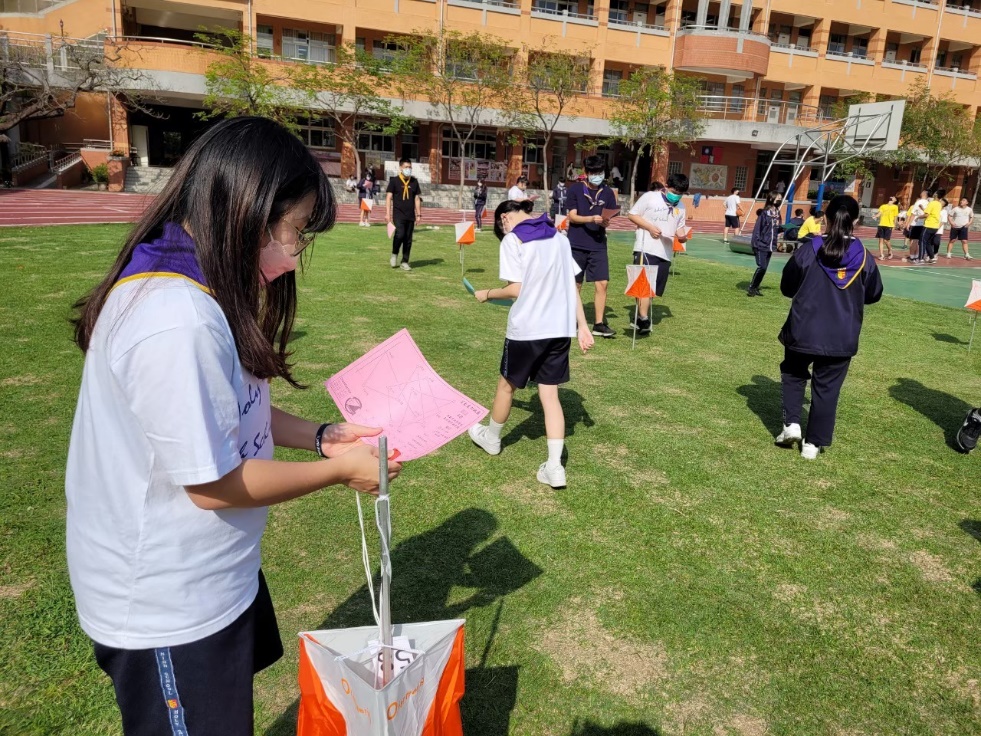 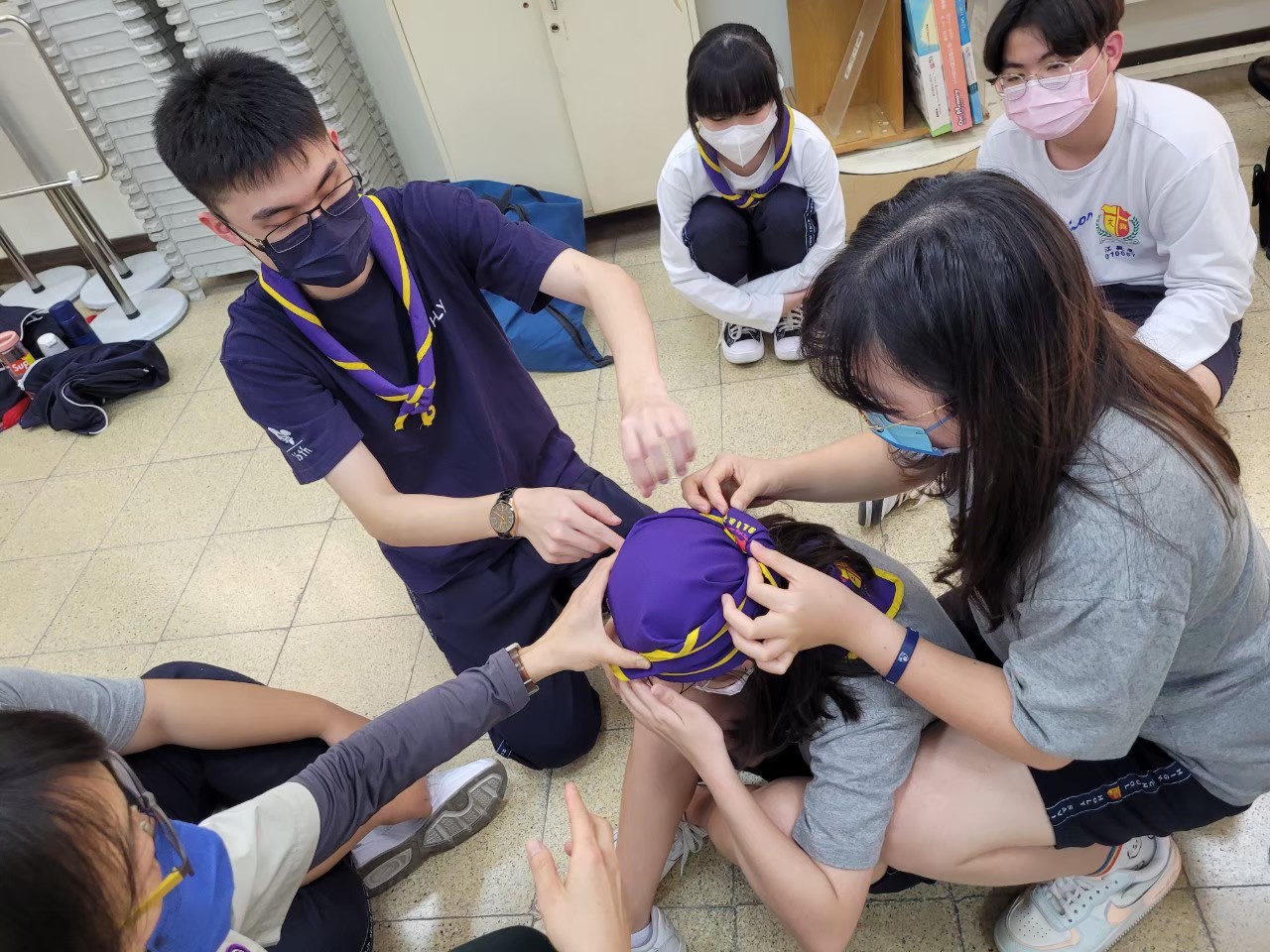 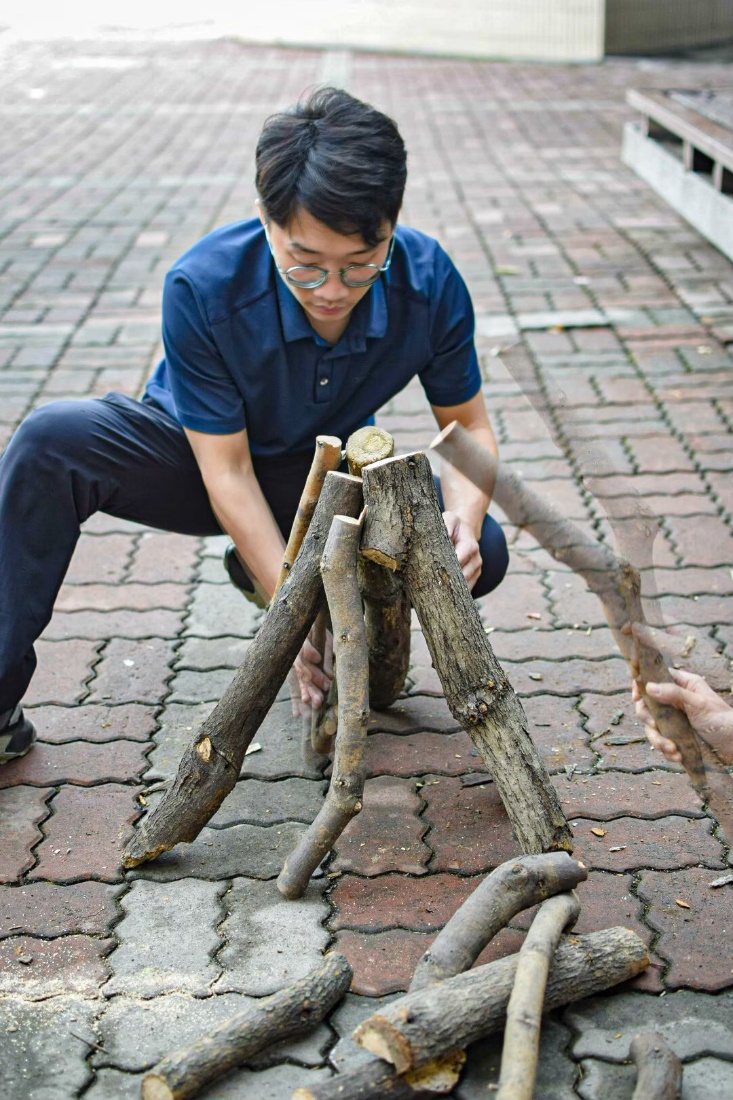 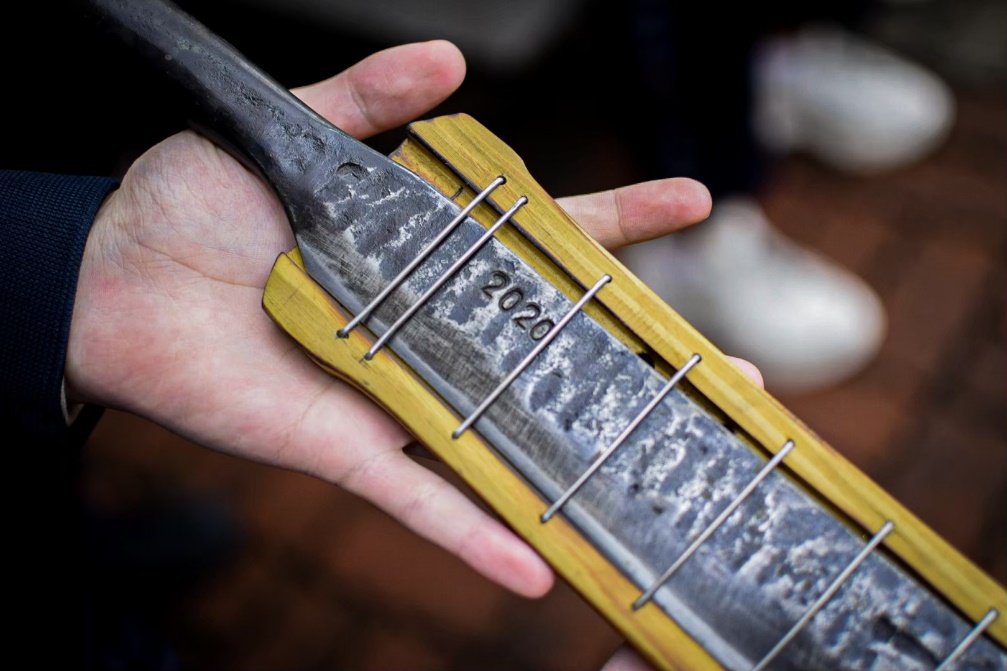 棍旗雙全
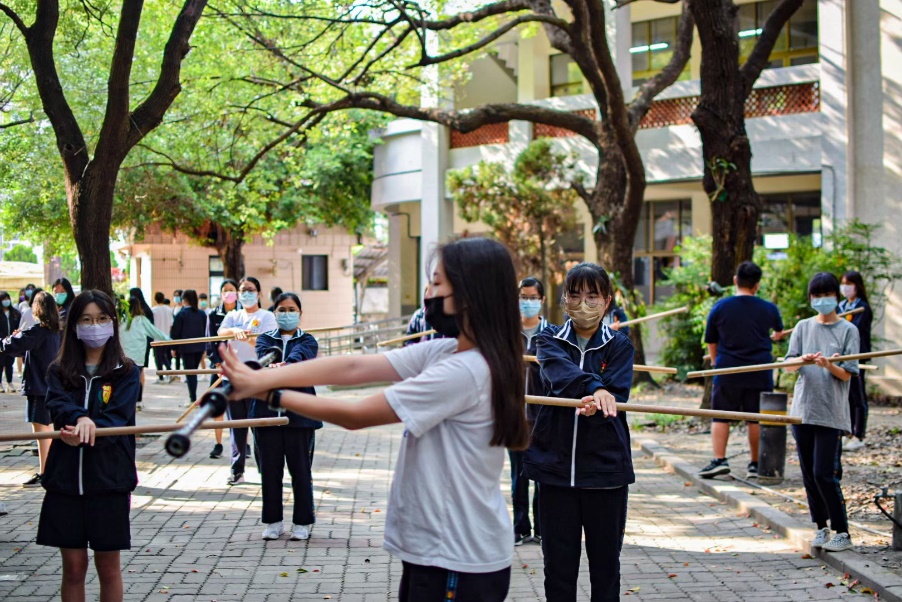 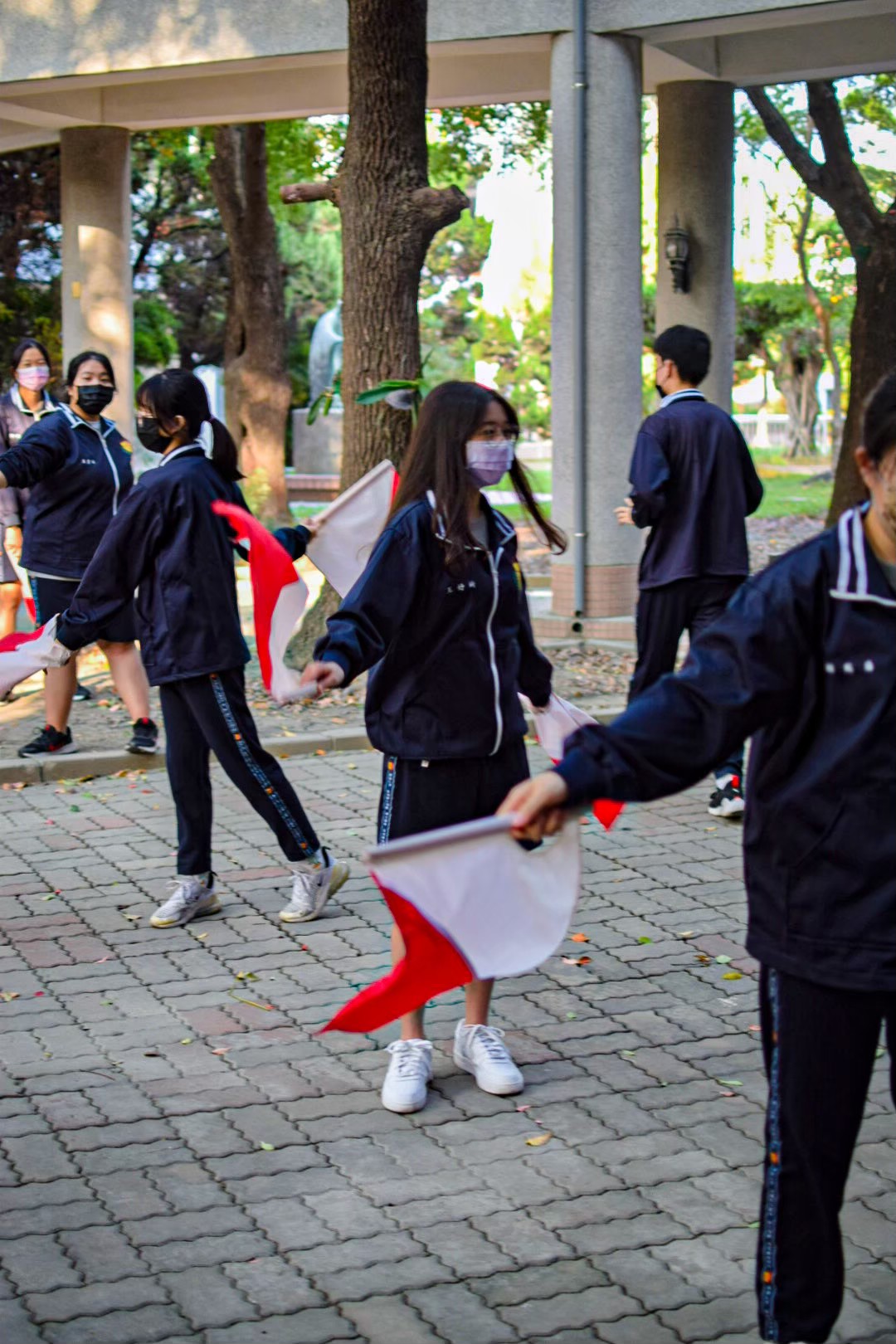 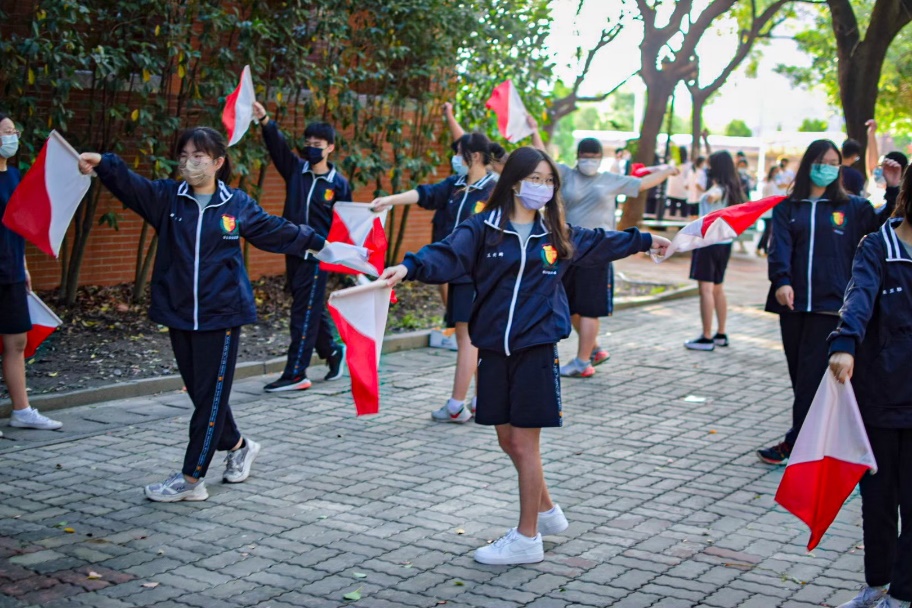 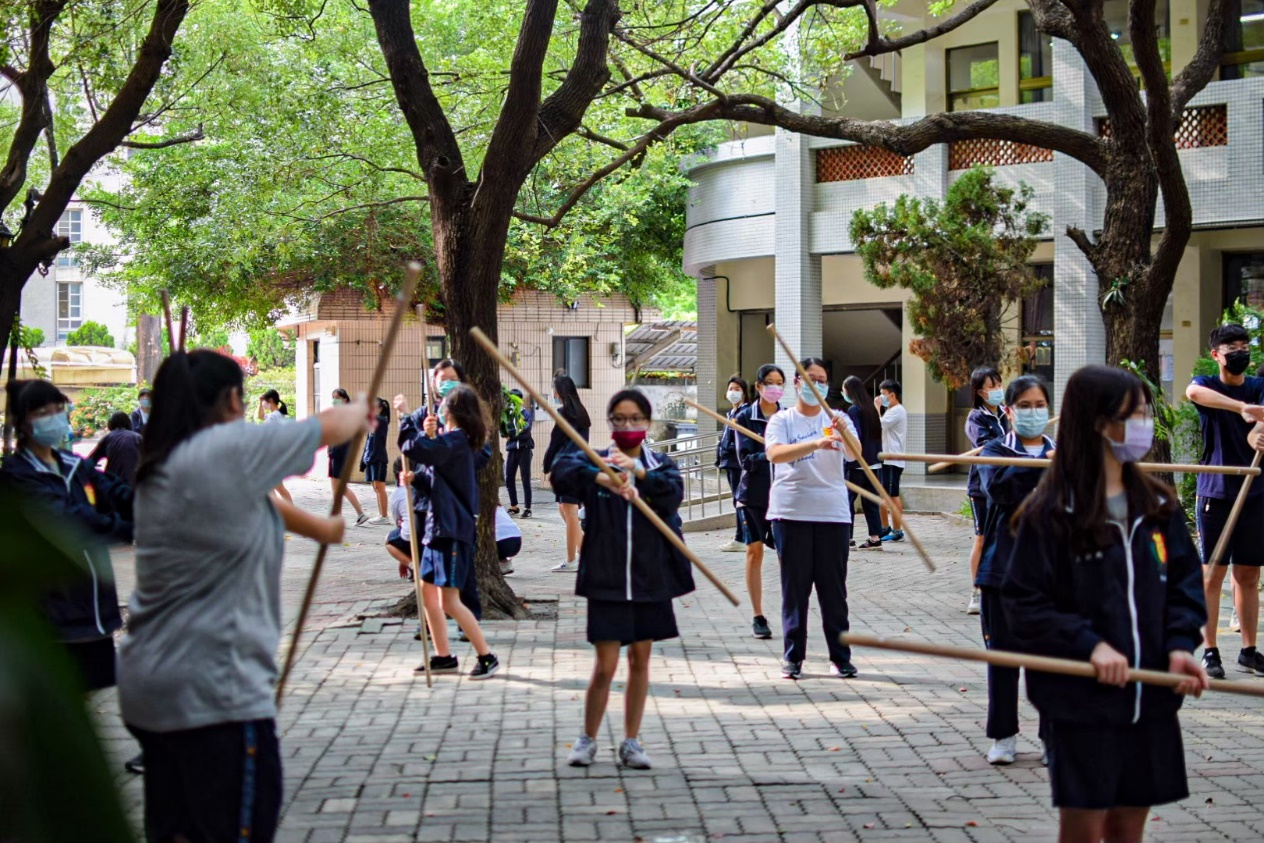 無痕山林 潔淨道路
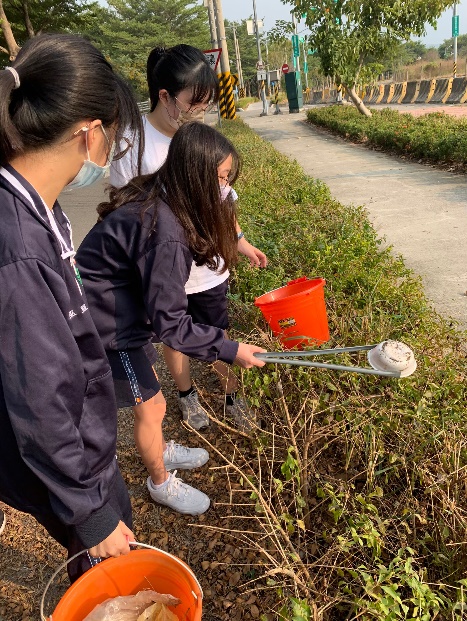 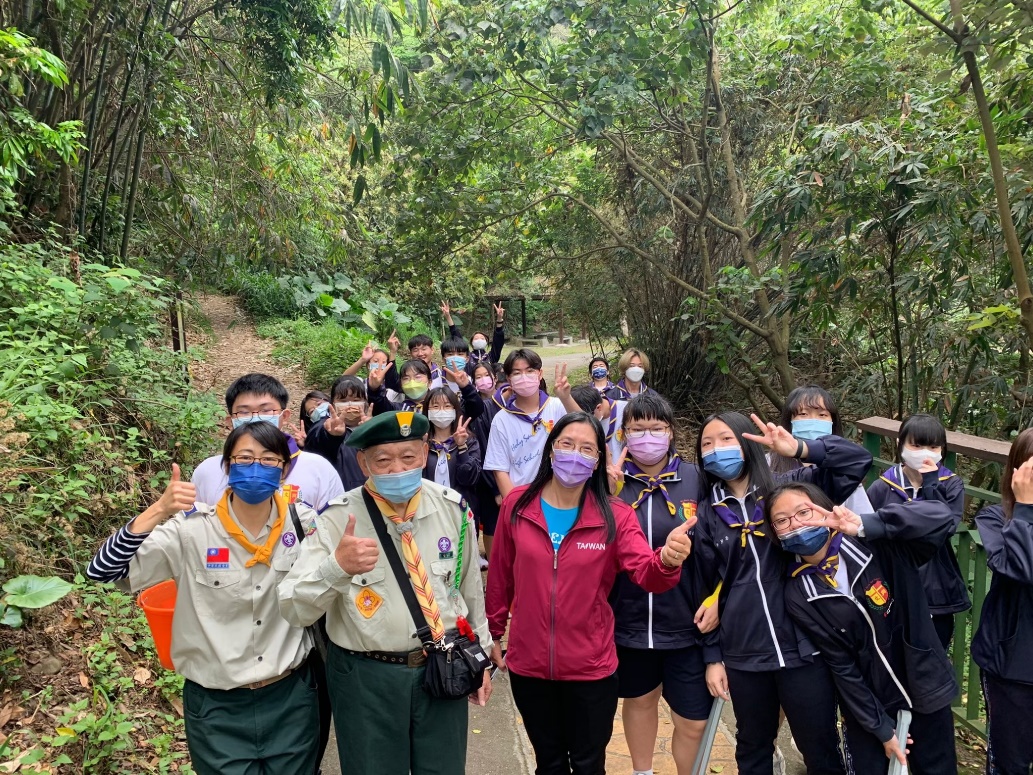 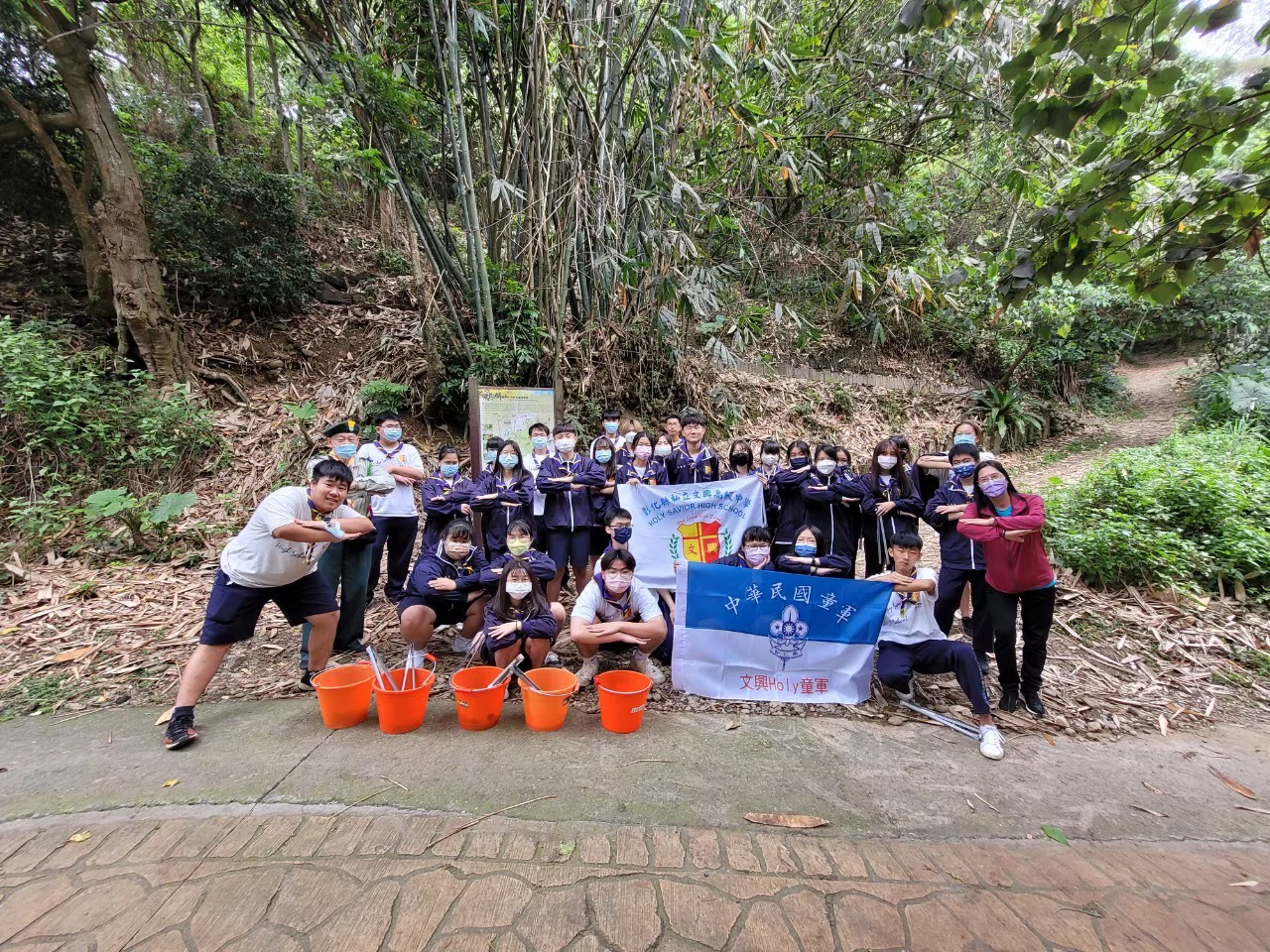 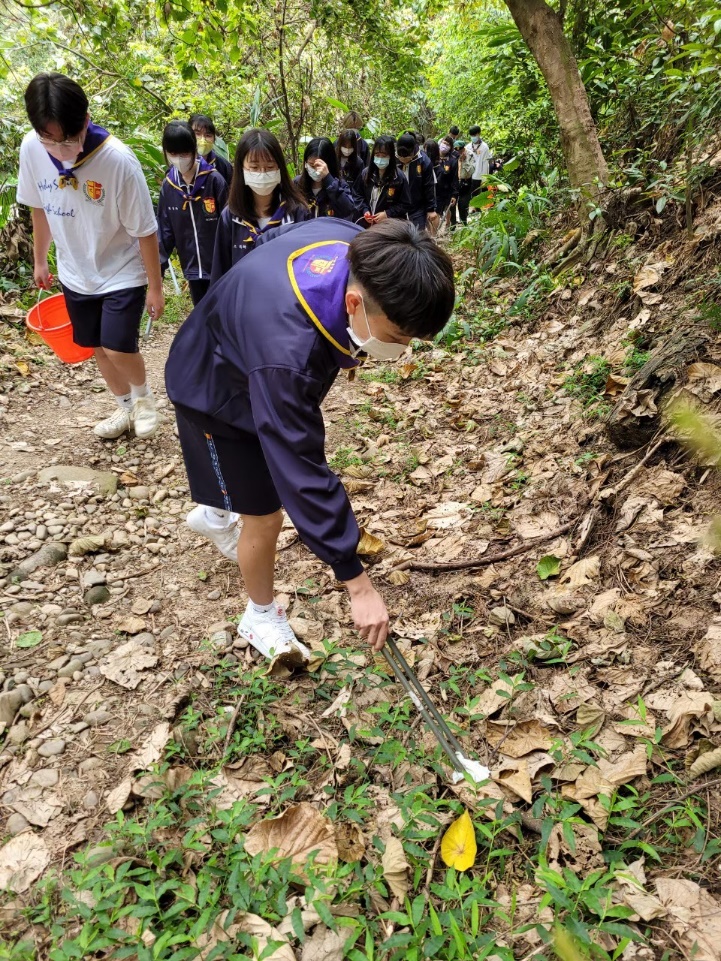 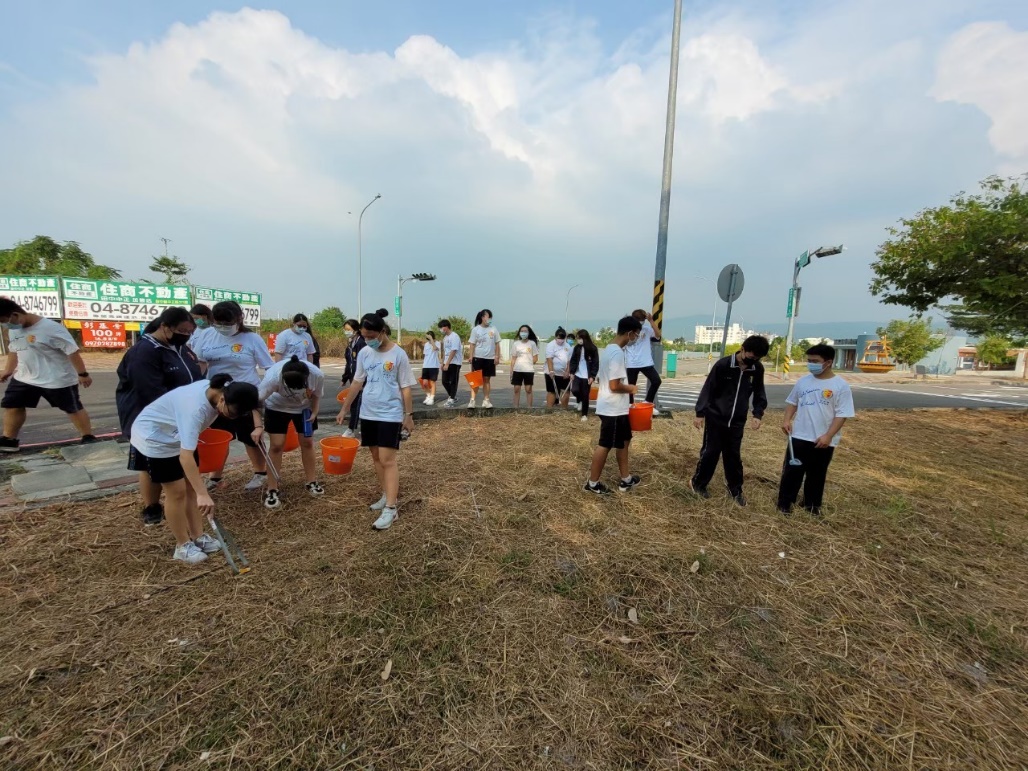 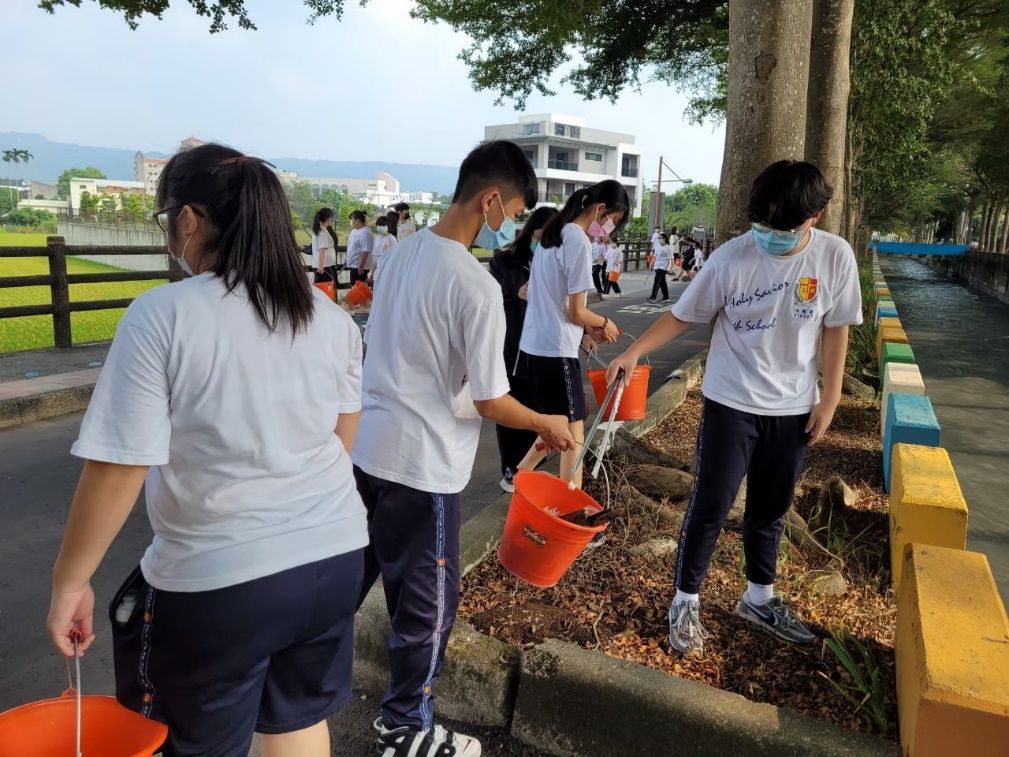 更多豐富有趣的活動
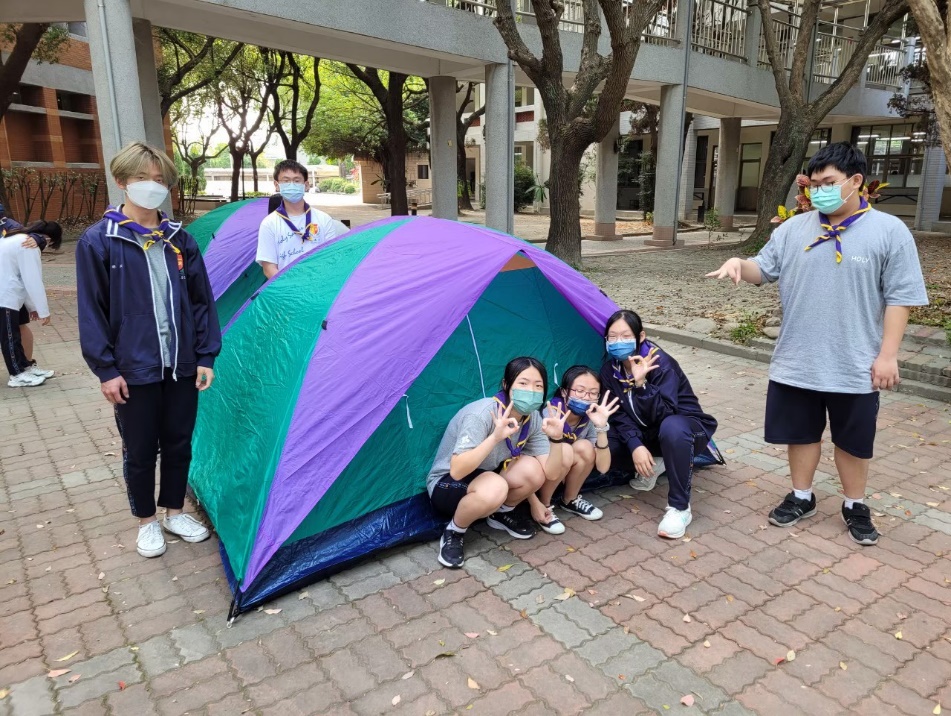 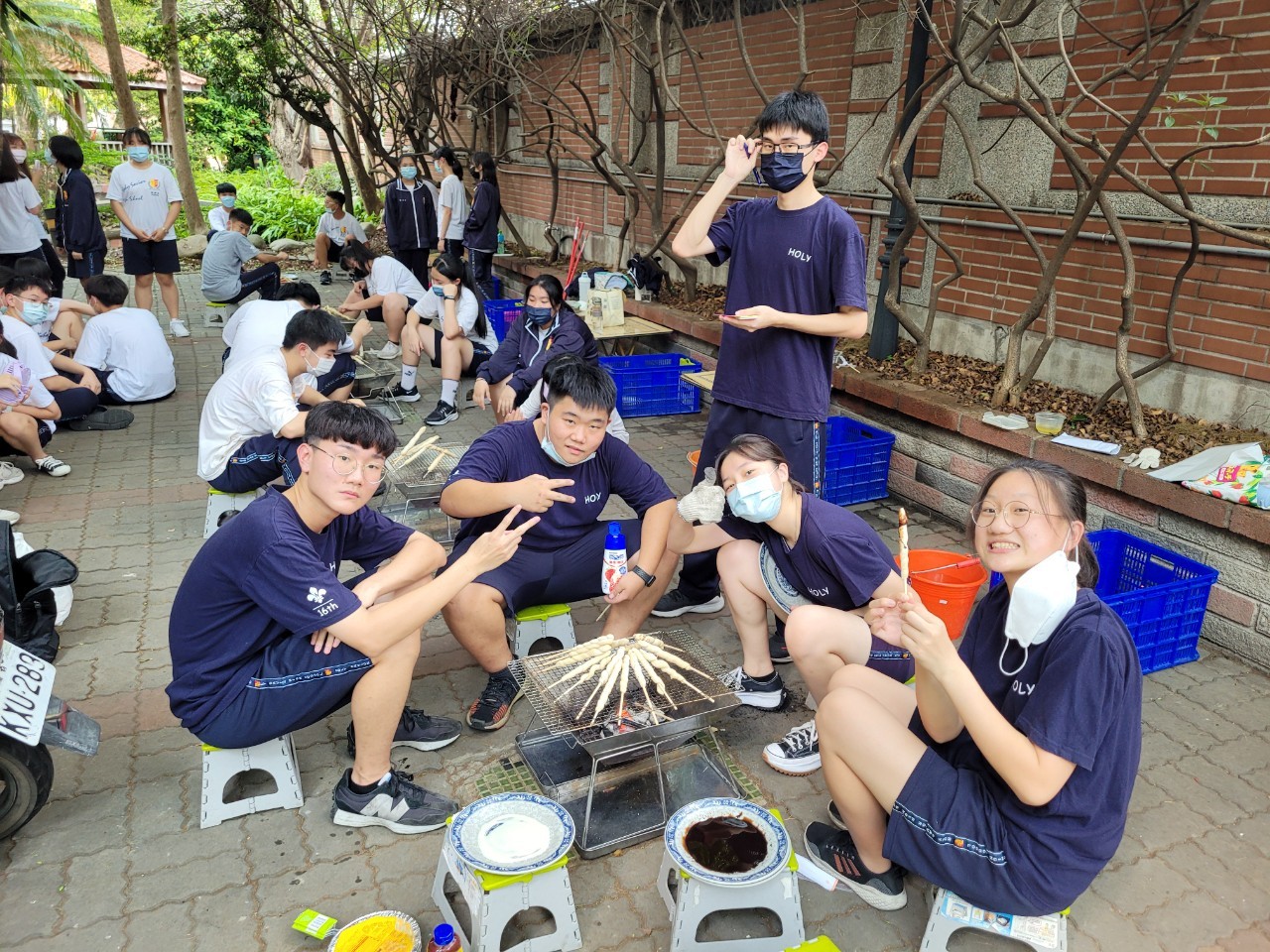 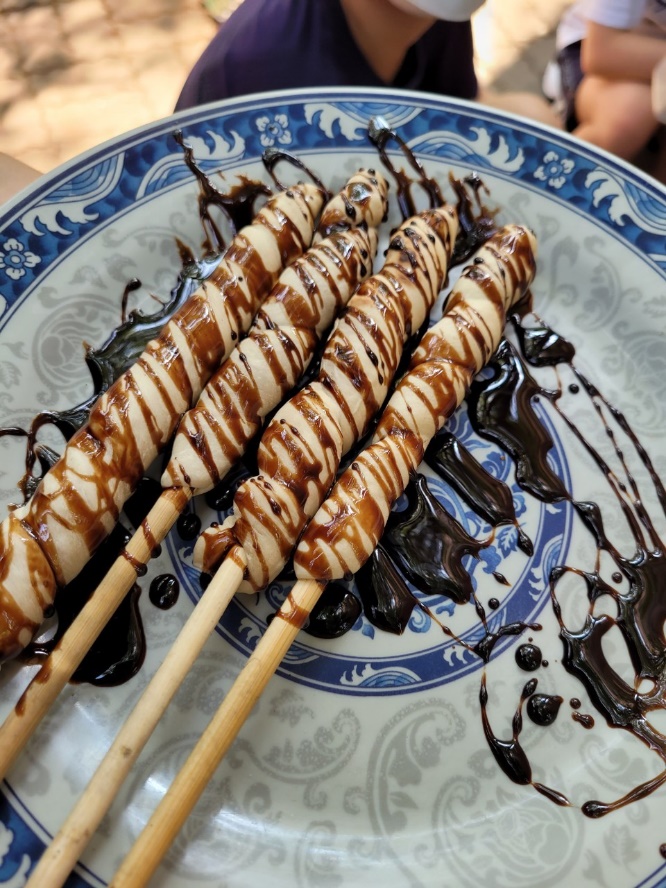 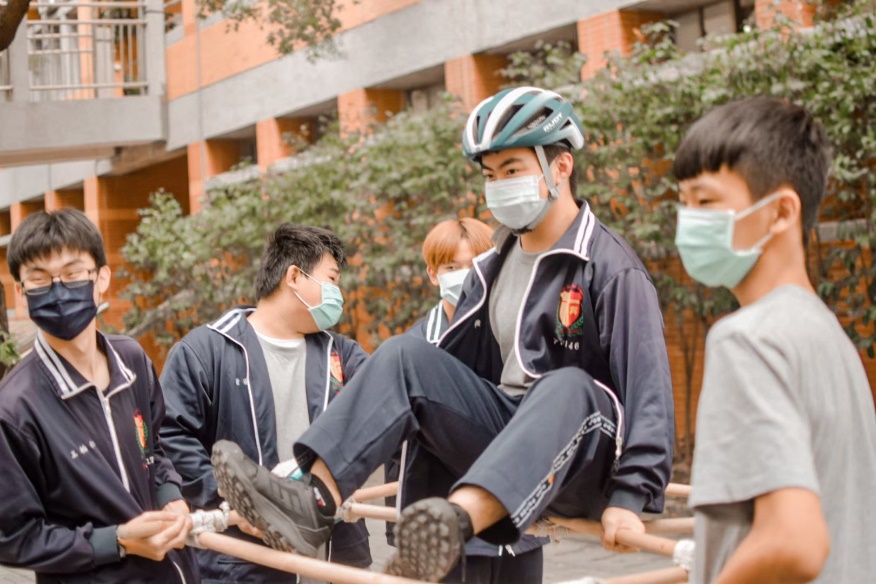 回憶滿滿 歡樂無窮
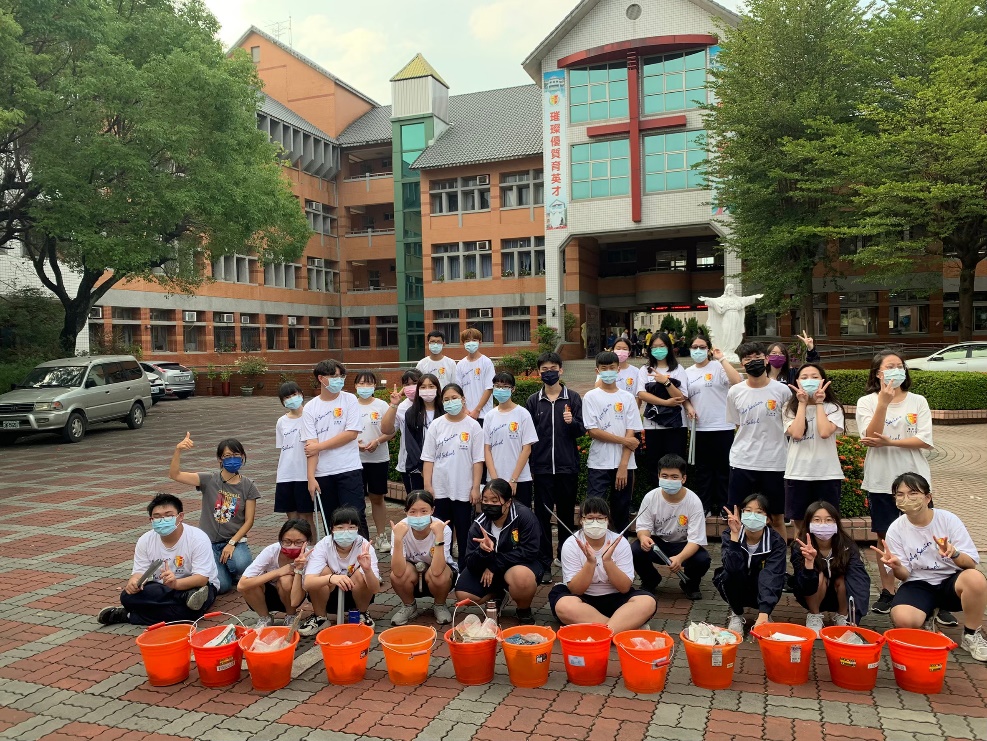 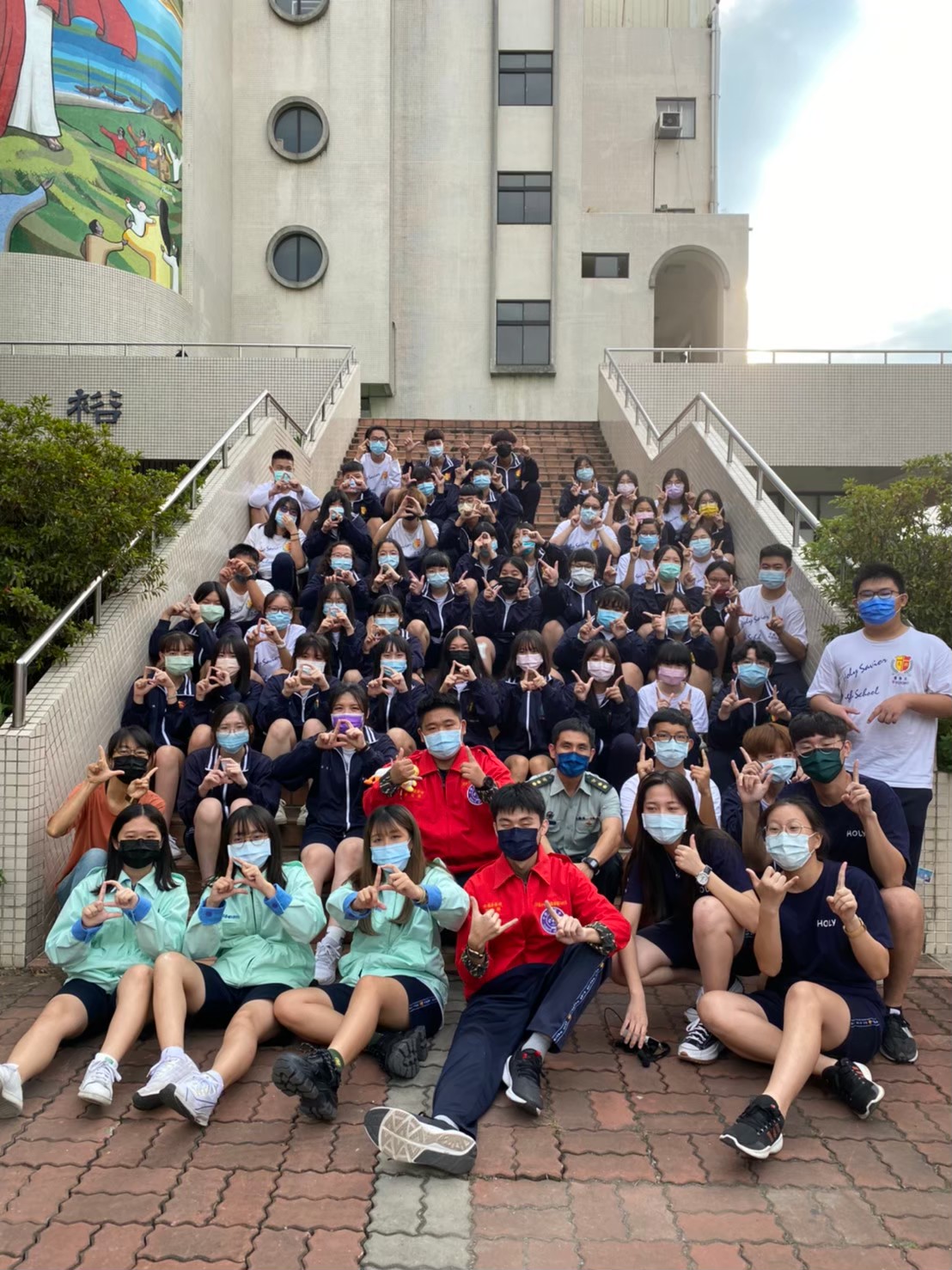 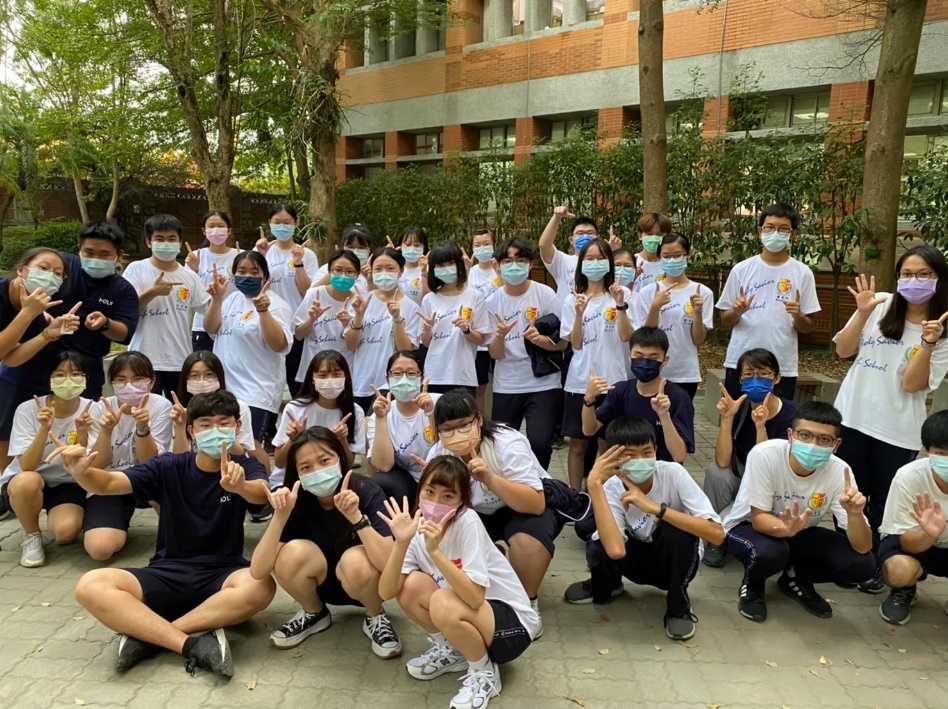 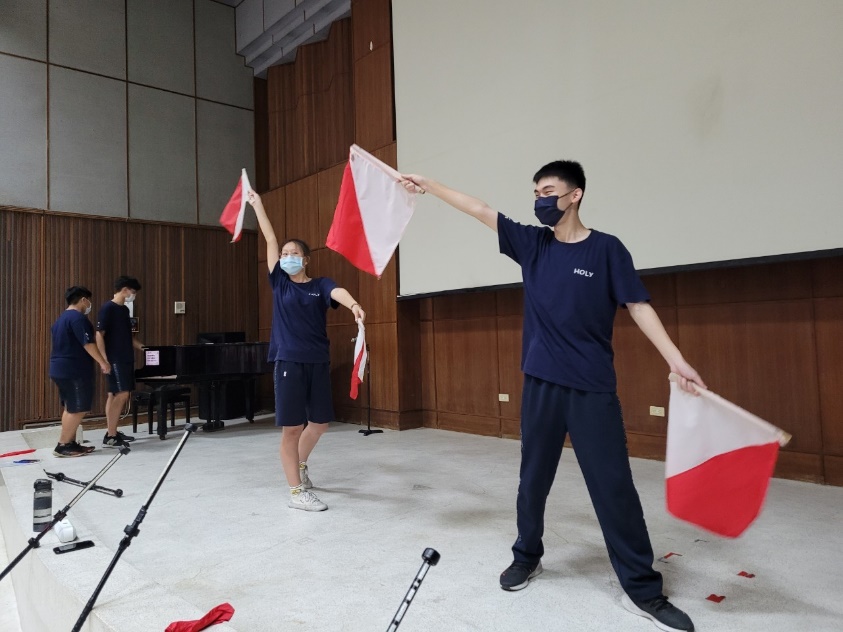 THANK YOU
歡迎加入我們
END